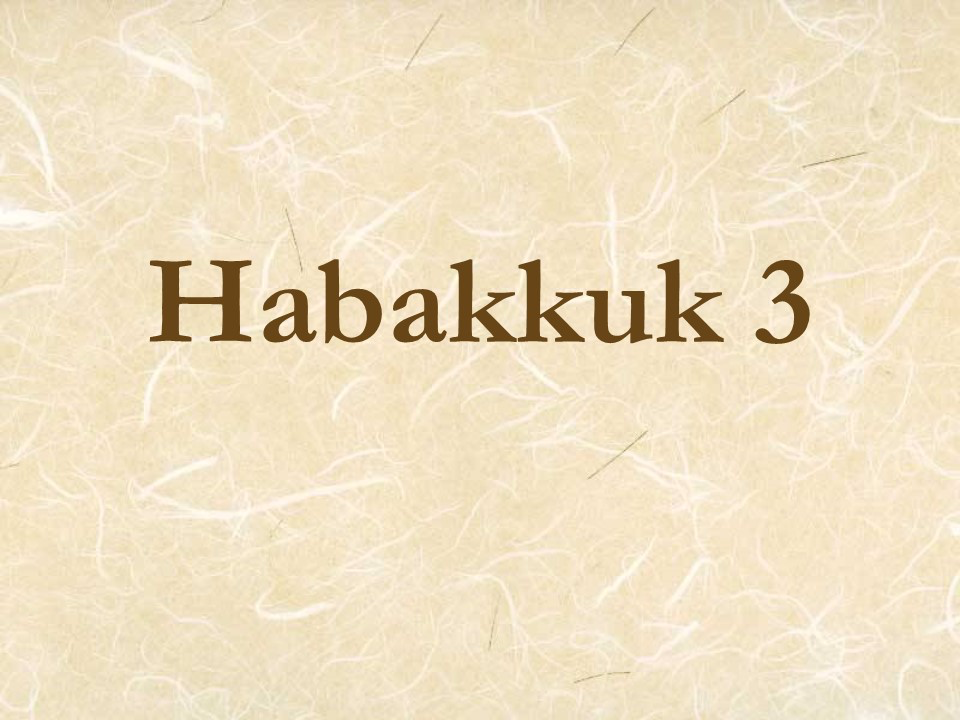 The Forgotten Psalm of Fear, Faith and Joy
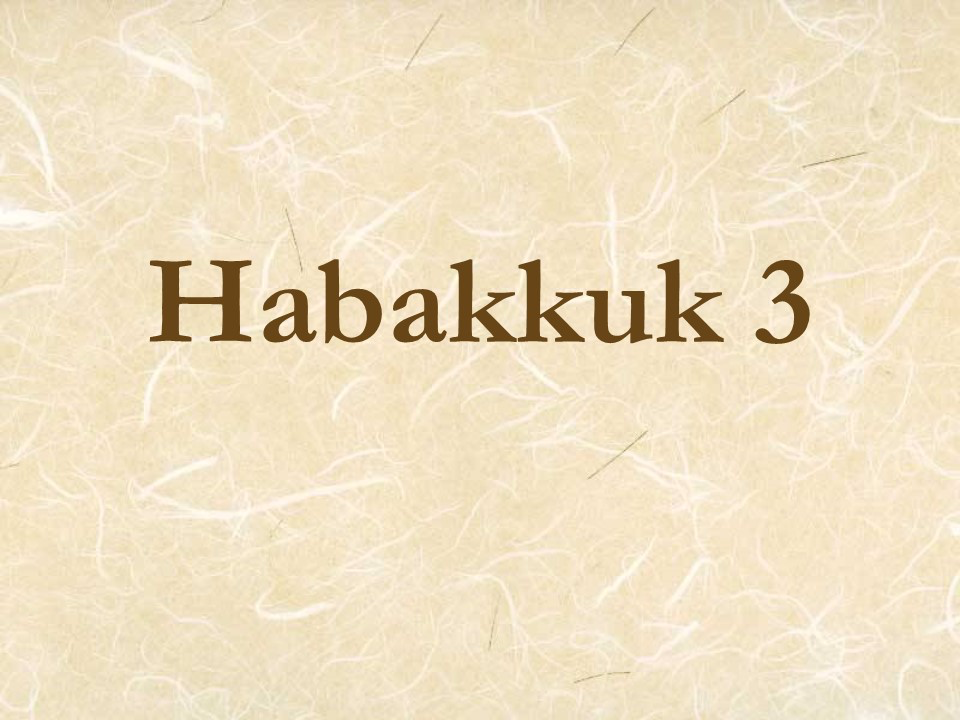 Summarizing chapters 1-2
I need answers!
Here’s your answer – Babylon will destroy.
No God, that can’t be true.
Yes, it’s absolutely true.  Write it down.
Babylon will be judged afterward.
Knowing all of this – what would you sing about?
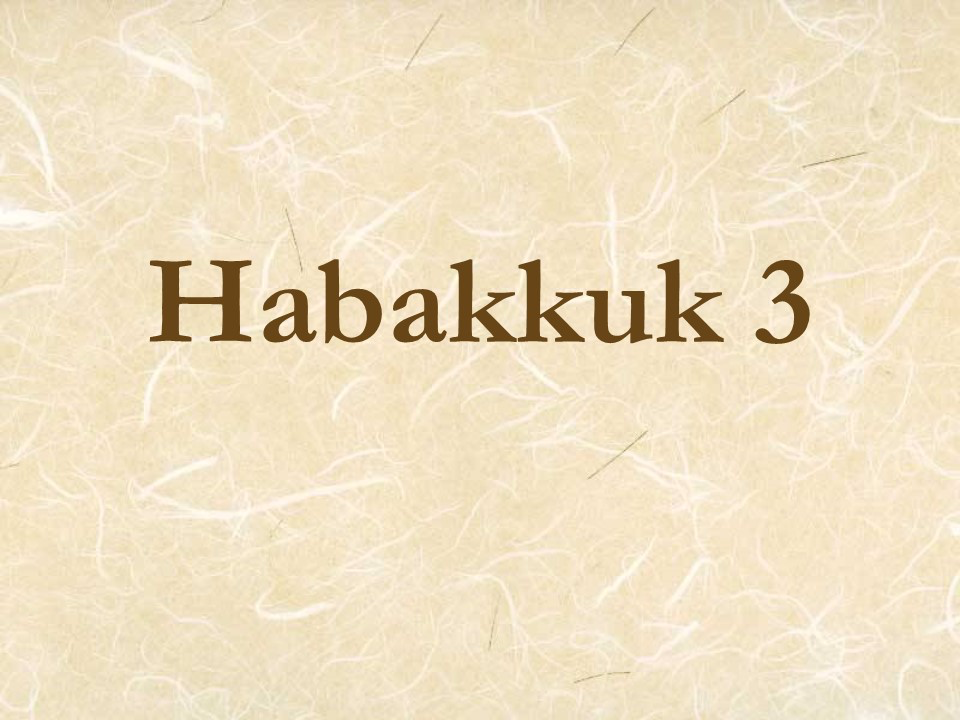 The Forgotten Psalm of Fear, Faith and Joy